8. Action Agenda Items
a. Class Schedules and Modality

Recommended Motion 1:

The Academic Senate recommends that during this continuing emergency, administration works with the Academic Senate Executive Committee to improve collegial consultation and communication regarding class schedules and future schedules to ensure program quality.
Senate Executive Discussions and Draft Recommendations
i. Labs on campus with social distancing

Recommendation to the administration that discipline faculty have the option for labs to take place on campus using appropriate social distancing and personal protective equipment and health safety measures.

ii. Continuity of Course Delivery

Recommendation to administration that in order to maintain continuity, classes that have started online in fall 2020 should remain online for the entire semester.

And also consider…
Are there different options than strictly online?
YES! But the county health department needs to be consulted
Presentation by the collaboration of the leadership representing CCCCO, CIOs, CSSOs, and ASCCC (Sorry for all the acronyms):
Planning for Fall 2020 in an Extended Health Emergency
Outline to potential plans start on Slide 12, and Approach B (Slide 19) is closest to our exec discussions 
Approach B is modified for our needs on the next slide
We will probably need the San Bernardino County Department of Health’s conditions to allow face-to-face
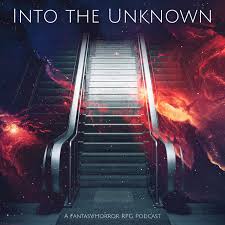 Planning course offerings and course modes

Fall 2020
[Speaker Notes: Leandra]
Alternate Approaches to Planning for Fall:
Approach A:
Traditional schedule & kick the decisions to transition face-to-face classes to DE to late summer.
Approach B:
Schedule most classes via DE but allow flexibility      or a for a limited number of courses to transition to             face-to-face mode during the Fall semester as       conditions allow. 	
Approach C:	
Make the final decision to offer all courses in a DE mode prior to student registration starts (end of Spring 20).
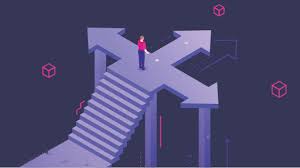 [Speaker Notes: Leandra]
Approach A:  Kick the final decisions on transitioning face-to-face classes to DE mode to late summer.
Advantages: 
Colleges have the flexibility to move to face-to-face to DE if conditions allow for this. 

Disadvantages:
Students will not be certain of the course delivery modes until late summer.
With less certainty, students will be less able to plan their lives. 
   
Faculty will need two different preps for fall because they will not have a final direction on the delivery mode. This will be particularly challenging for for faculty, new to teaching in a DE mode.  

Faculty and students with courses that are not appropriate to be taught in a DE mode may face class cancellations in late summer.
[Speaker Notes: Leandra]
Approach B:  Schedule via DE but allow flexibility for a limited number of courses to transition to face-to-face mode during Fall
Advantages: 
Colleges have the flexibility to move DE classes to a full or partial face-to-face mode throughout Fall semester 

Disadvantages:
The transition to face-to-face offerings from DE mode during the fall semester will be difficult for colleges to navigate. This will cause increased complexity on college campuses. 

With less certainty, students will be less able to plan their lives. 
   
Faculty may still need to two different preps for fall because they will not have a final direction on the delivery mode. 
This will be particularly challenging for for faculty new to teaching in a DE mode.  

Faculty and students with courses that are not appropriate to be taught in a DE mode may face class cancellations
[Speaker Notes: Leandra]
Approach C: Make the final decision to offer all courses in a DE mode prior to student registration starts (end of Spring 20).
Advantages: 
Students will have a clear direction for Fall
College campuses will have a clear direction for Fall
Faculty will have a clear direction for Fall
Faculty will be able to do one prep for Fall

Disadvantages:
What if conditions do change? 
Will students who are in classes that would be better if offered in face-to-face mode, have less than idea learning experiences.
[Speaker Notes: Leandra]
Recommended Motion 2: i. Labs on campus with social distancing ii. Continuity of course delivery
The Academic Senate recommends that the college adopt a modified Approach B:
Schedule most classes via DE but allow flexibility for a limited number of courses and labs to meet in a face to face mode during the Fall semester as the San Bernardino County Department of Public Health allows and that in order to maintain continuity, classes that have started online in fall 2020 should remain online for the entire semester.
Recommended Motion 3:
The academic senate recommends that the president of college continue to consult directly with the San Bernardino Department of Health on what protocols to take in order to offer (even if limited) face-to-face instruction and consult the senate of the outcomes of the meeting(s).
Recommended Motion 4: 

A.iii Completion plan for partially or fully suspended classes

Recommendation that administration work with discipline faculty to develop a completion plan for partially or fully suspended classes before the end of spring 2020 semester.
b. Faculty In-Service Day 5/22/2020 Training

Recommended Motion 5:
Recommendation to the administration that if needed, in lieu of participation in an virtual commencement, the faculty in-service day on May 22, 2020, be used for all faculty training on best practices for online instruction and student interaction.
c. Online Programs Committee DE Guidelines

Recommended Motion 6:
The academic senate recommends that faculty follow the DE guidelines established by the Online Programs committee on synchronous and asynchronous online facilitation.
d. Collegial Consultation during the Summer Current language in the by-laws410: SPECIAL MEETINGS
411: When decisions concerning professional or academic matters need to be made while faculty are off campus (days when faculty are not working to complete regular contract hours), including but not limited to summer, winter and spring breaks, the Senate President will convene the Executive Committee. In the absence of the President, the Vice President or Secretary, in order mentioned, will convene the Executive Committee. 

412: During these eventualities, a quorum will be the number of Senators at the meeting, and the Executive Committee will have the authority to make decisions on behalf of the faculty. 

413: The Senate President or convening officer will inform the faculty of the decision(s) made within two weeks of the meeting via electronic mail.
Academic Senate and the not- so- normal Summer
Usually Academic Senate goes dark in the summer
Exceptions: Equivalency, hiring committees (need volunteers!)

Covid-19 and Fall Course Offerings
Shelter-in-place, social distancing, PPE protocols needed: This may not be known until July for courses that have a start date in August 
And, add to that:
New Incoming Senate Leadership and New Executive Committee*
*Note: There may be some overlap 

The following motions are recommended:
d. Collegial Consultation during the Summer Recommended Motion 7:
In order to ensure collegial consultation over the summer, the Executive Senate recommends that current and future members on the Executive Senate;
meet bi-weekly during standard meeting times as available and necessary;
attend collegial consultation meetings and taskforce meetings as available; and
attend Special Meetings of the Executive Senate as requested by the Academic Senate President or administrative leadership for emergency collegial consultation.